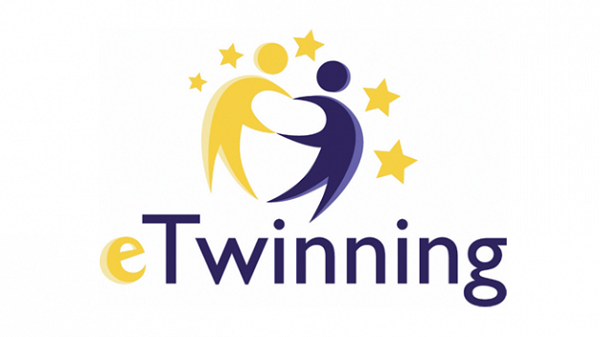 Yayoi kusama
U svijetu likovnih umjetnika 3
Japanska likovna umjetnica i književnica (22. ožujka 1929.)
Kusamina obitelj 1930 ih godina.
Točke koristi svuda oko sebe.
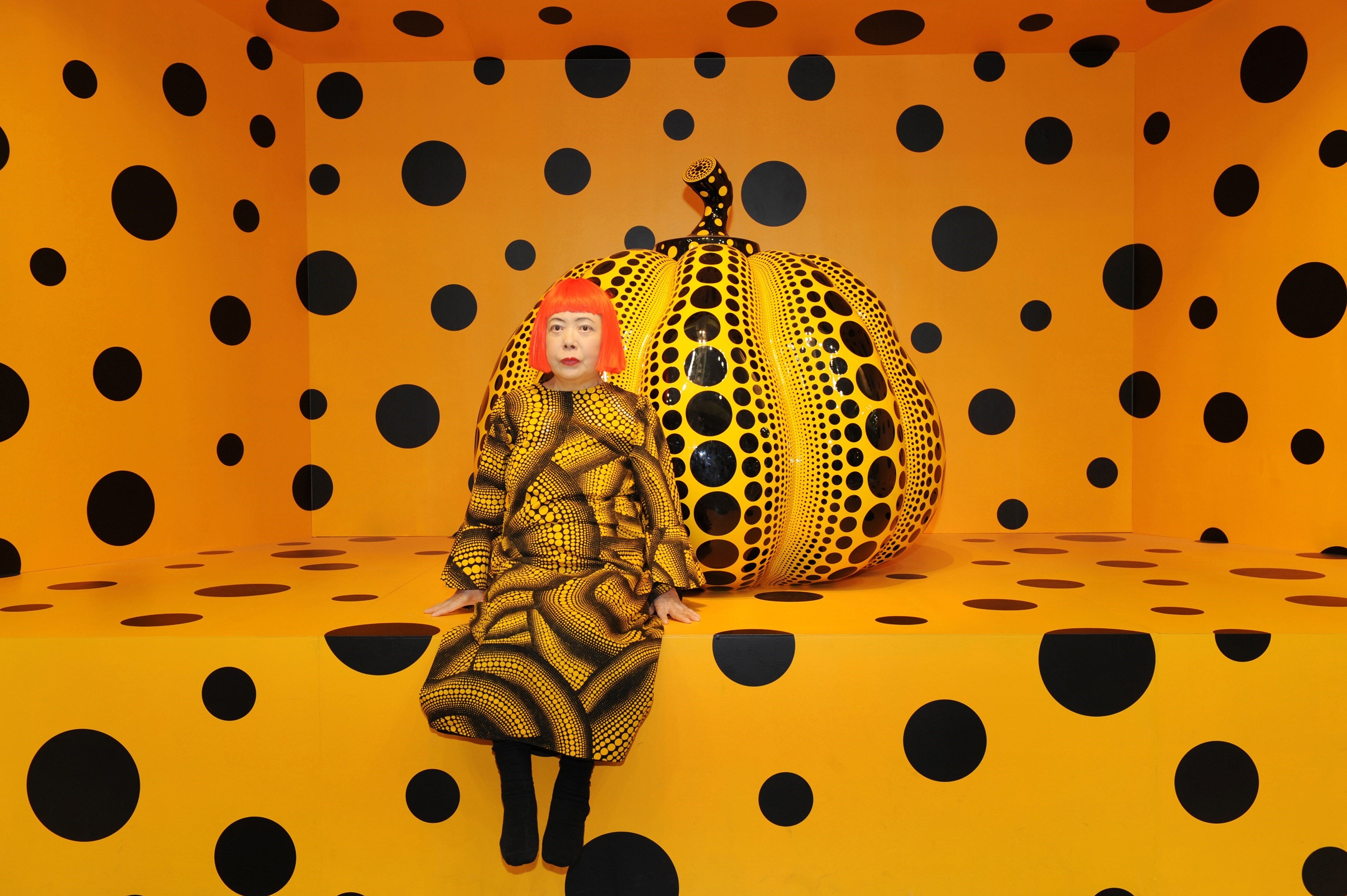 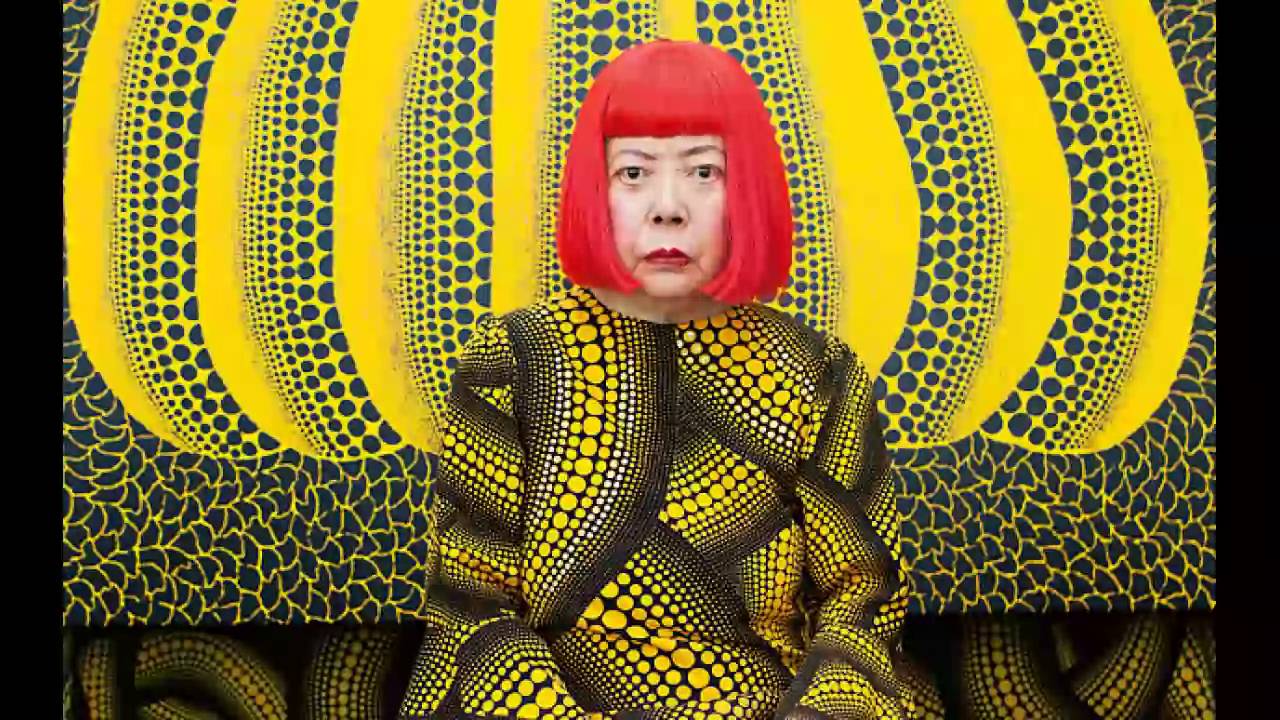 Japan 1994.
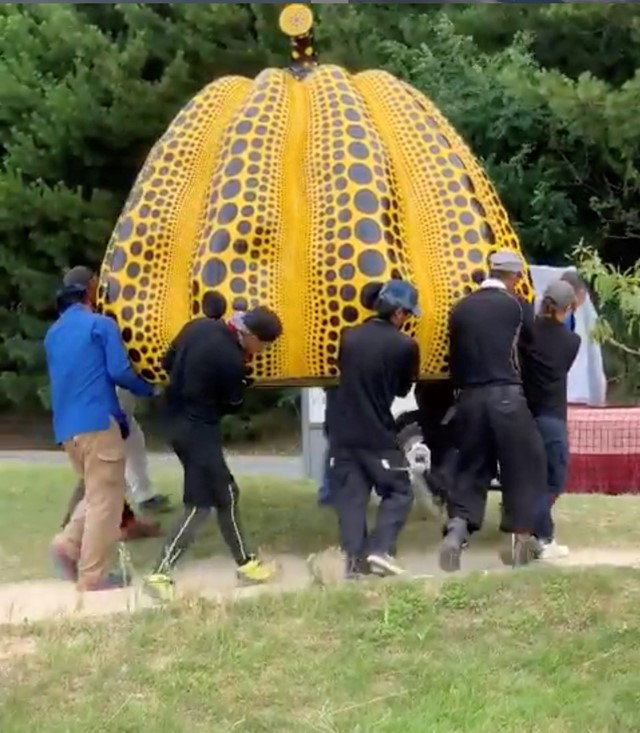 Zadatak:Danas ćemo naslikati jesenski list po uzoru na Yajoi Kusamu.
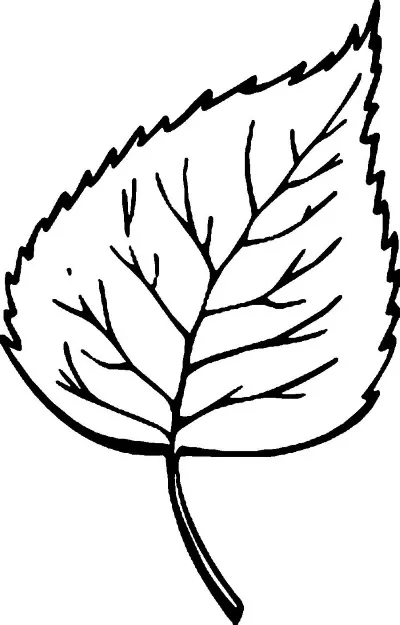 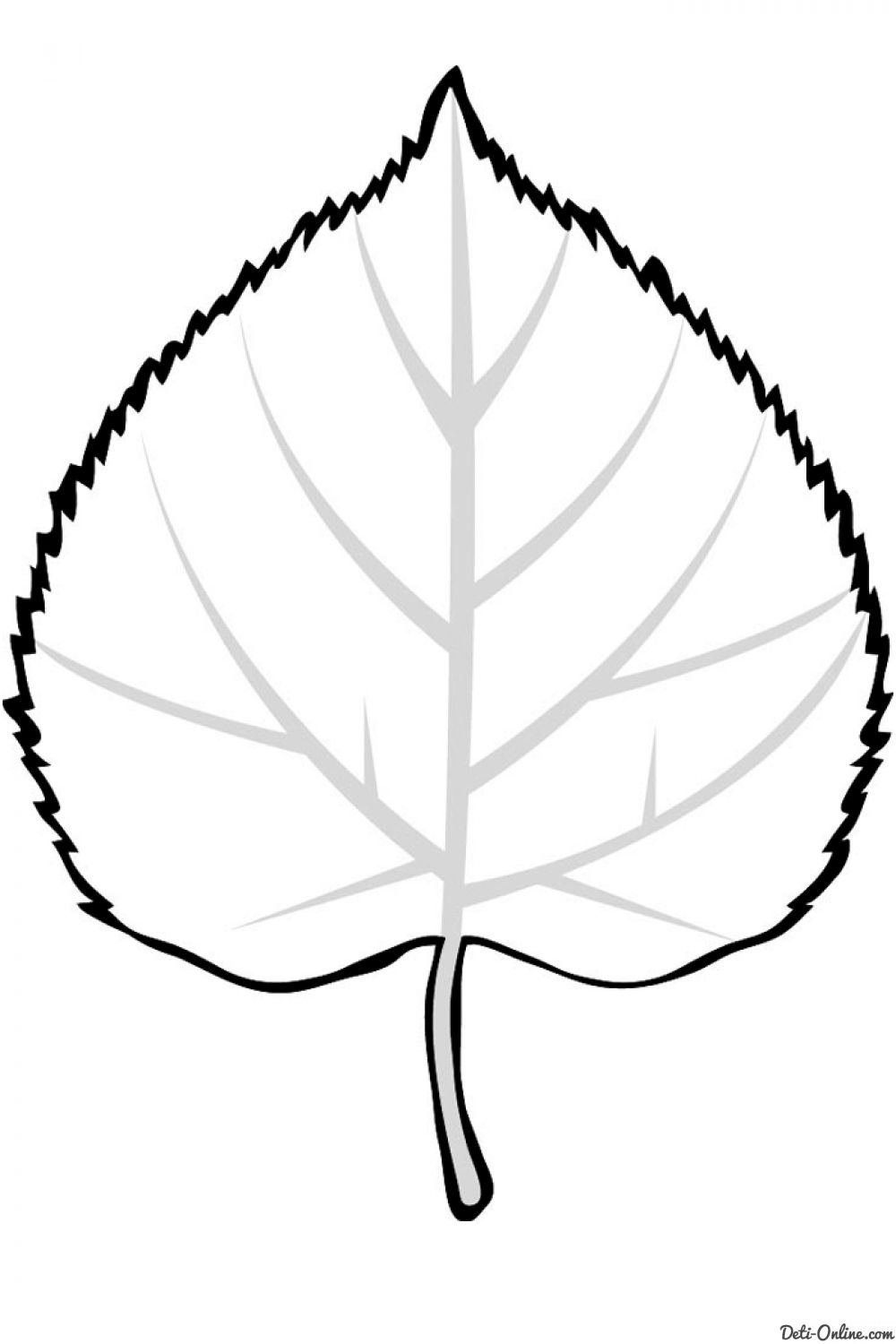 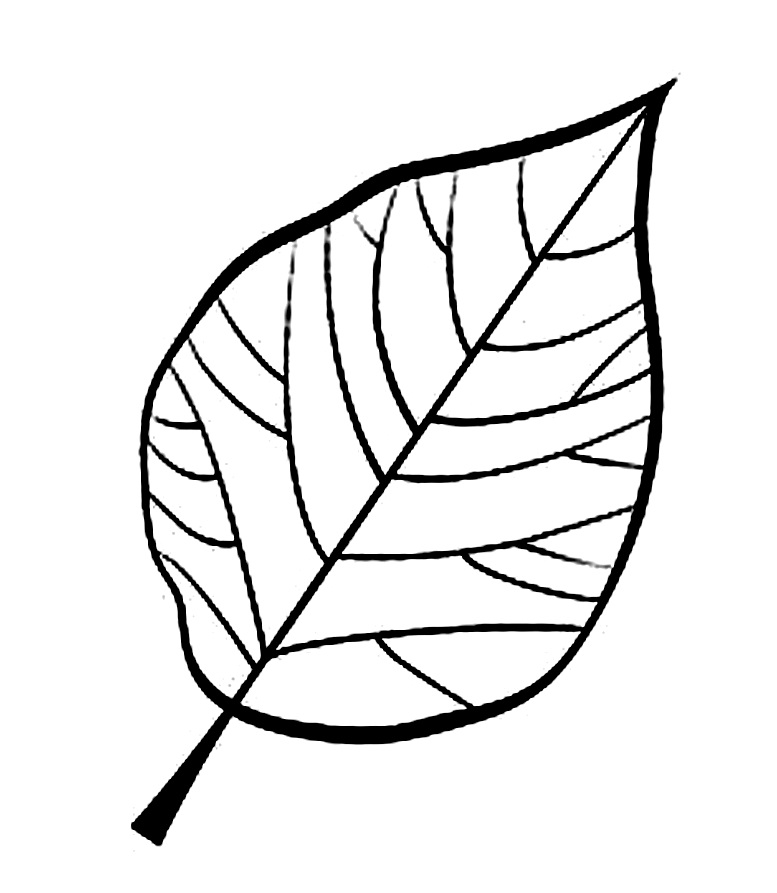 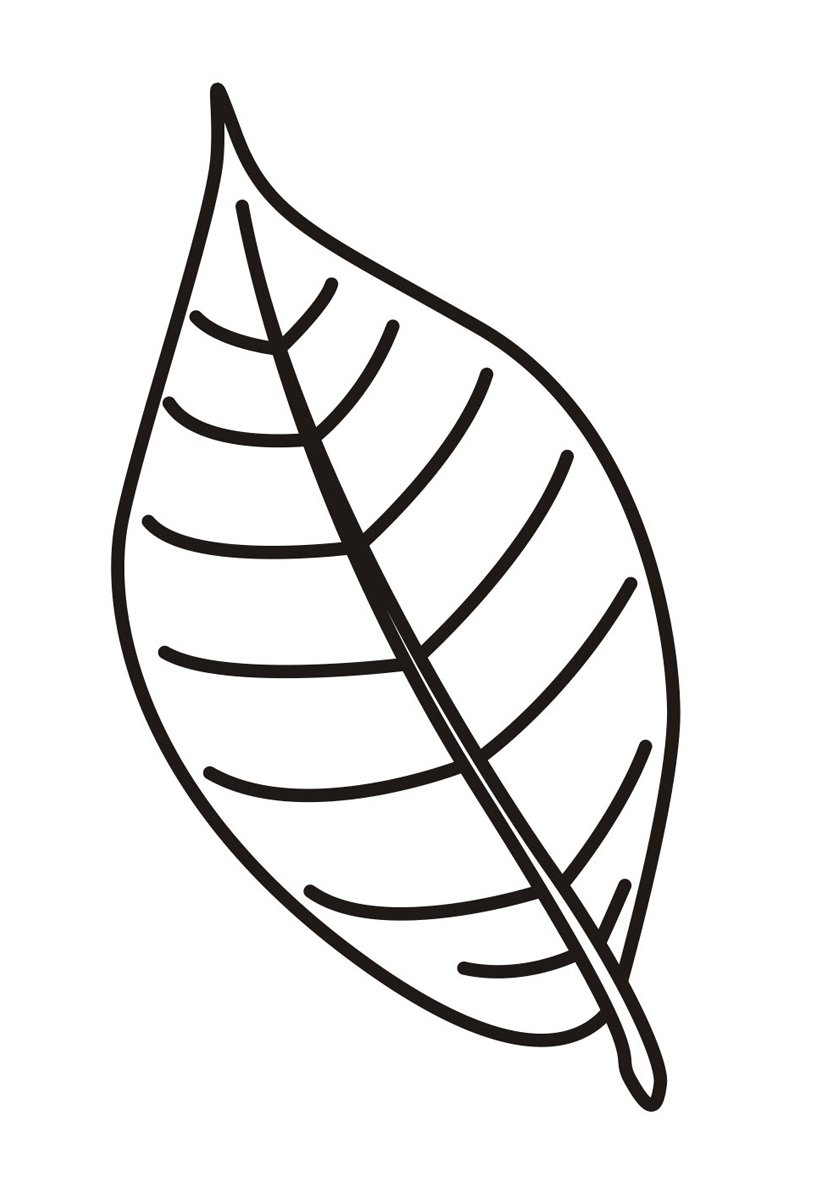 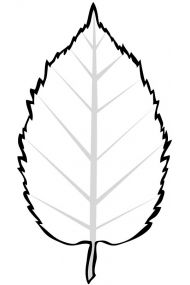 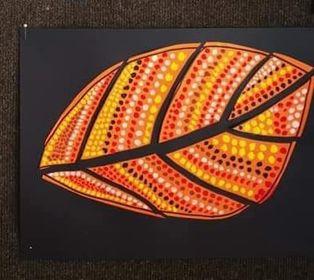